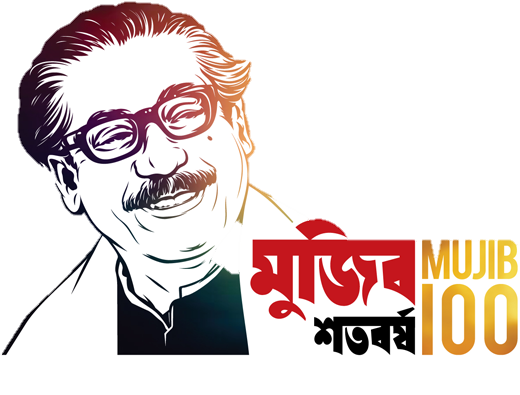 প্রেজেন্টেশন স্লাইড তৈরি এবং প্রদর্শন
স্বা
গ
ত
ম
পরিচিতি
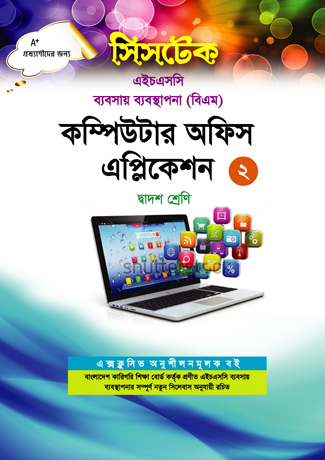 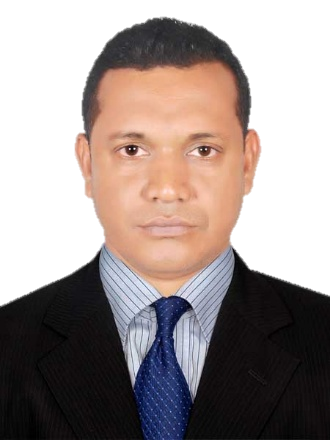 প্রকৌ, মোঃ মোস্তাফিজুর রহমান খান
ডিপ্লোমা ইন ইঞ্জিনিয়ারিং (কম্পিউটার)
আধ্যক্ষ(ভারপ্রাপ্ত) ও
প্রভাষক (কম্পিউটার অপারেশন) 
ছোটবাইশদিয়া বিজনেস ম্যানেজমেন্ট ইন্সটিটিউট,
রাঙ্গাবালী, পটুয়াখালী।
মোবাইল : ০১৭৪৬১২০৯২৩
Email-www.engmrkhan8@gmail.com
শ্রেণিঃ দ্বাদশ 
বিষয়ঃ কম্পিউটার অফিস এপ্লিকেশন-২  
অধ্যায়ঃ ৬ষ্ঠ
পাঠঃ ৬-১১ (প্রেজেন্টেশনে স্লাইড প্রদর্শন)
সময়ঃ ৫০ মিনিট
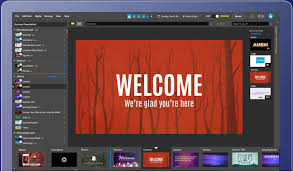 ছবিগুলো দেখে কি বুঝি?
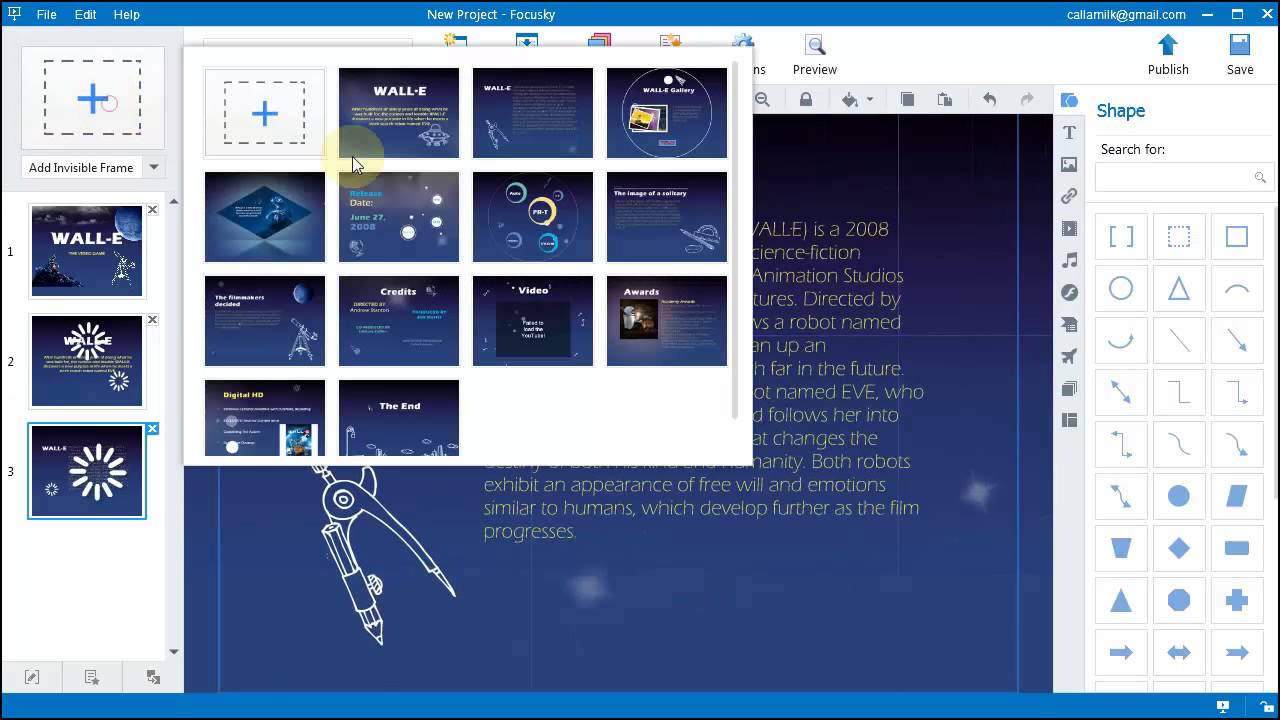 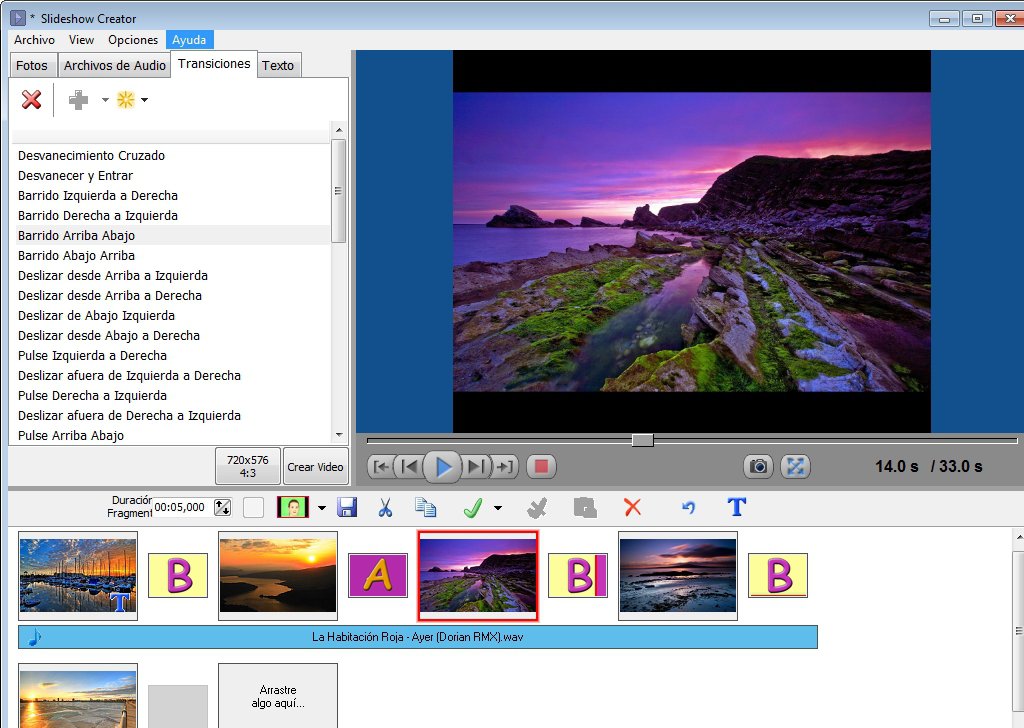 এসো একটি ভিডিও দেখি এবং বুঝতে চেষ্টা করি।
শিখন ফল
স্লাইড সম্পার্কে জানতে পারবো।
প্রেজেন্টেশন তৈরি করে সেভ করতে পারবো।
নতুন স্লাইড যুক্ত করতে পারবো।
প্রেজেন্টেশন স্লাইড প্রদর্শন করতে পারবো।
পাওয়ার পয়েন্টে স্লাইড
পাওয়ার পয়েন্টে স্লাইড কাকে বলে?
প্রেজেন্টেশনের এক একটি অংশকে স্লাইড বলা হয়। মাইক্রোসফট ওয়ার্ড প্রোগ্রামে যেমন একটি ফাইলের মধ্যে অনেক পৃষ্ঠা থাকে, তেমনি একটি প্রেজেন্টেশনে একাধিক স্লাইড থাকে। একাধিক স্লাইডবিশিষ্ট একটি পৃষ্ঠাকে হ্যান্ড আউটস বলা হয়। পরিকল্পিতভাবে একটি পাওয়ার পয়েন্টে প্রেজেন্টেশন তৈরি করার জন্য খসড়া করে নিতে হয়। এই খসড়াকে বলা হয় স্লাইড লে-আউট।
স্লাইড তৈরী করার পদ্ধতিঃ
ডিজিটাল কন্টেন্ট বা মাইক্রোসফট পাওয়ার পয়েন্ট প্রেজেন্টেশন
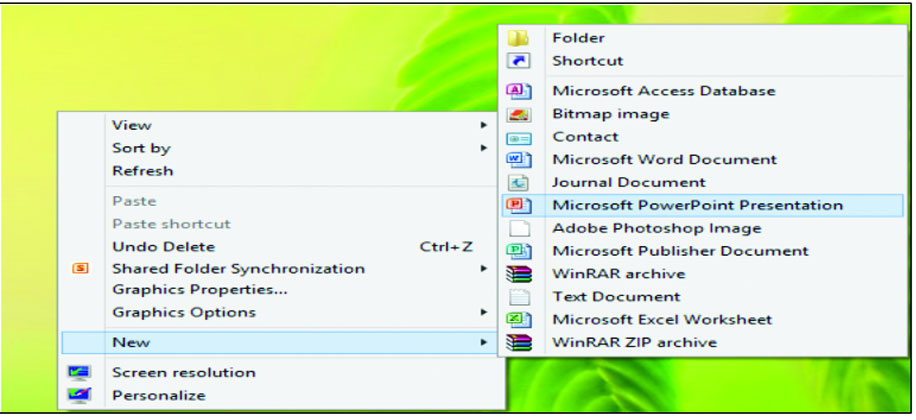 ডিজিটাল কন্টেন্ট বা মাইক্রোসফট পাওয়ার পয়েন্ট প্রেজেন্টেশন
ডিজিটাল কন্টেন্ট বা মাইক্রোসফট পাওয়ার পয়েন্ট প্রেজেন্টেশন তৈরির কলাকৌশলঃ
আজ আমরা আলোচনা করবো কীভাবে ডিজিটাল কন্টেন্ট বা মাইক্রোসফট পাওয়ার পয়েন্ট প্রেজেন্টেশন ফাইল, ফোল্ডার, প্রেজেন্টেশন স্লাইড নিয়ে টেক্সট লিখা, সেইপ নেওয়া, সেভ করা, কালার করা, ফন্ট সাইজ পরিবর্তন করা কাজগুলো সহজে জেনে নিই।
ডিজিটাল কন্টেন্ট বা মাইক্রোসফট পাওয়ার পয়েন্ট প্রেজেন্টেশন
MS Power point শুরু করার নিয়ম:
—Click Start
—Click all Program
—Click MS Power Point তাহলে আমরা পাওয়ার পয়েন্টের স্লাইড পেয়ে যাবো।
Or, Click Right Button on desktop 
Fig1: Insert Power Point
—Click new
—Click MS Power Point Presentation
—Double click on Power point Icon or, Right button on power point icon
—Click Open তাহলে আমরা পাওয়ার পয়েন্টের স্লাইড পেয়ে যাবো।
ডিজিটাল কন্টেন্ট বা মাইক্রোসফট পাওয়ার পয়েন্ট প্রেজেন্টেশন
Folder তৈরি করার নিয়ম:
১. Click Right button on desktop
২. Click New
৩. Click Folder
৪. Write folder name
৫. Perss Enter তাহলে তৈরি হয়ে যাবে ফোল্ডার।
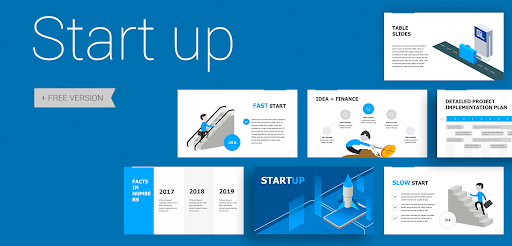 ডিজিটাল কন্টেন্ট বা মাইক্রোসফট পাওয়ার পয়েন্ট প্রেজেন্টেশন
Folder Rename করার নিয়ম:
Folder এর নাম পরির্বতন করার প্রয়োজন হলে প্রক্রিয়াটি অনুসরণ করলেই হবে-
১. Folder-এর উপর ক্লিক করে select করতে হবে।
২. Right বাটনে ক্লিক করলে একটি window আসবে Window টির ঠিক নিচে Remame লেখায় ক্লিক করে নামটি পরিবর্তন করে Enter Press করলেই Folder Rename হয়ে যাবে।
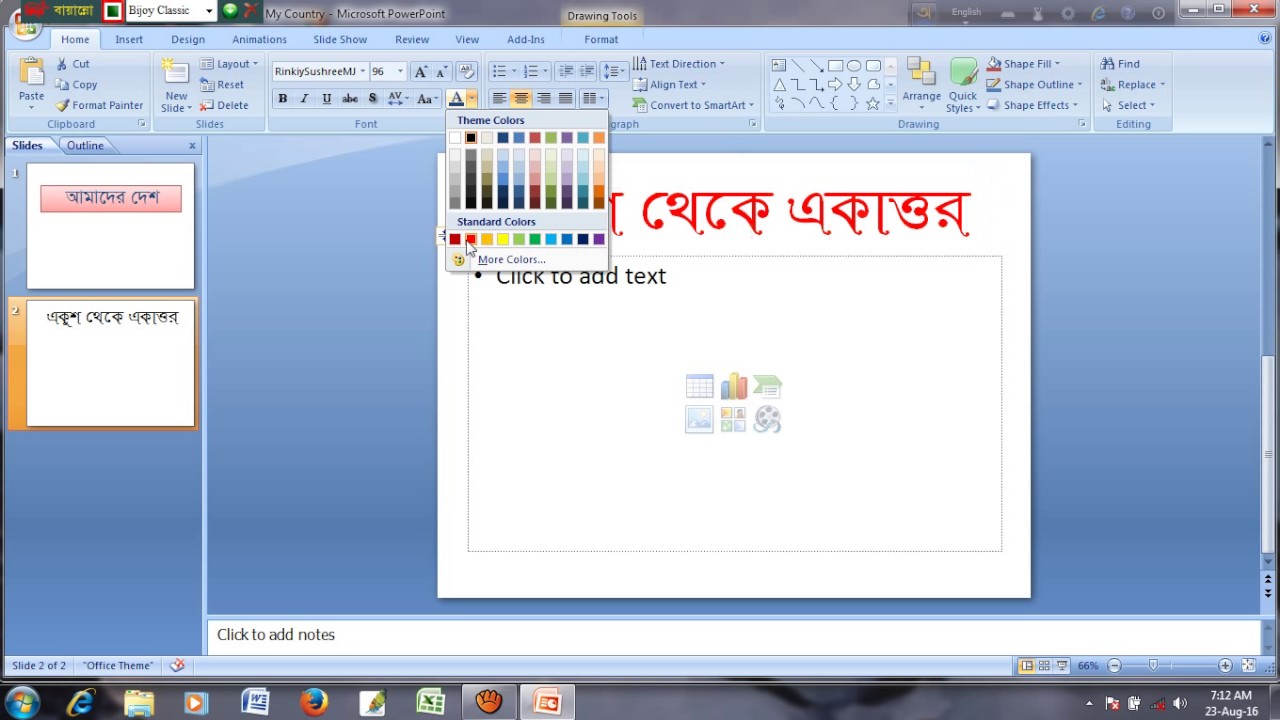 ডিজিটাল কন্টেন্ট বা মাইক্রোসফট পাওয়ার পয়েন্ট প্রেজেন্টেশন
মাইক্রোসফট পাওয়ার পয়েন্ট প্রোগ্রাম এ নতুন স্লাইড যোগ করা
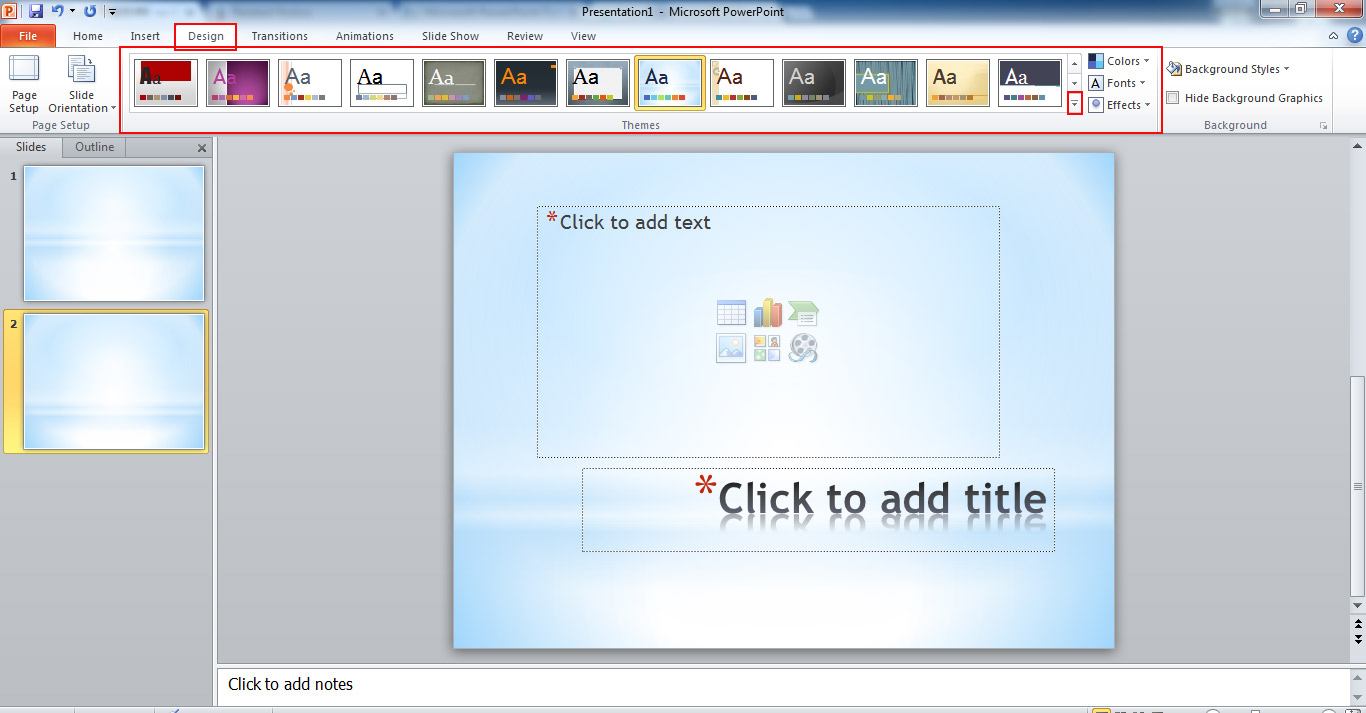 ডিজিটাল কন্টেন্ট বা মাইক্রোসফট পাওয়ার পয়েন্ট প্রেজেন্টেশন
মাইক্রোসফট পাওয়ার পয়েন্ট প্রোগ্রাম এ নতুন স্লাইড যোগ করা
মাইক্রোসফট পাওয়ার পয়েন্ট হচ্ছে একটি প্রেজেন্টেশন সফটওয়্যার। মাইক্রোসফট পাওয়ার পয়েন্ট এর মাধ্যমে আমরা বিভিন্ন ধরনের প্রেজেন্টেশন এর কাজ কর্ম করে থাকি।
একটি প্রেজেন্টেশনে সাধারণত অনেক স্লাইড থাকতে পারে। নতুন স্লাইড যুক্ত করার জন্য-
Home মেনুর রিবন থেকে New Slide কমান্ড সিলেক্ট করলে বা কীবোর্ডের Ctrl বোতাম চেপে রেখে M বোতাম চাপ দিলে একটি নতুন স্লাইড যুক্ত হবে।
নতুন যুক্ত হওয়া  স্লাইডে Click to add title এবং Click to add text লেখা থাকবে। পূর্ব-বর্ণিত নিয়মে লেখা দুটি ডিলিট করে দিতে হবে বা বাতিল করে দিতে হবে। বাম পাশের থাম্বনেইল উইন্ডোতে নতুন যুক্ত হওয়া স্লাইডের ছোট সংস্করণ দেখা যাবে।
পূর্ব-বর্ণিত নিয়মে একটি টেক্সট বক্সে নতুন স্লাইডের শিরোনাম টাইপ করতে হবে “একুশ থেকে একাত্তর”
একই নিয়মে তিনটি টেক্সট বক্সে ভিন্ন ভিন্ন ভাবে টাইপ করতে হবে।
১৯৫২ সালের ২১ এ ফেব্রুয়ারি ভাষা আন্দোলনের ভেতর দিয়ে স্বাধীনতার আকাঙ্ক্ষা স্পষ্ট হয়ে ওঠে। ১৯৭১ সালের ২৬ এ মার্চ আমাদের  স্বাধীনতা দিবস। এ দিন থেকে মুক্তিযুদ্ধ শুরু হয়। ১৯৭১ সালের ১৬ ই ডিসেম্বর আমাদের বিজয় দিবস। এ দিন মুক্তিযুদ্ধে বিজয় লাভের ভেতর দিয়ে আমাদের স্বধীনতা অর্জিত হয়।
বক্স তিনটি উপর থেকে নিচের দিকে পরপর স্থাপন করতে হবে। সবার উপরে থাকবে শিরোনাম। দ্বিতীয় স্লাইডটি যুক্ত করার নিয়মে আরও একটি স্লাইড যোগ করা যেতে পারে। এটি হবে তিন নম্বর স্লাইড।
ডিজিটাল কন্টেন্ট বা মাইক্রোসফট পাওয়ার পয়েন্ট প্রেজেন্টেশন
মাইক্রোসফট পাওয়ার পয়েন্ট প্রোগ্রাম এ নতুন স্লাইড যোগ করা
তিন নম্বর স্লাইড যোগ করার জন্য-
পূর্ব-বর্ণিত নিয়মে একটি টেক্সট বক্সে নতুন স্লাইডের শিরোনাম টাইপ করতে হবে “ধন্যবাদ”
এভাবে অনেকগুলো স্লাইড যুক্ত করে প্রয়োজন অনুযায়ী প্রেজেন্টেশন তৈরির কাজ সম্পন্ন করতে হবে।
প্রাথমিকভাবে প্রেজেন্টেশন তৈরির পর বিভিন্ন বৈশিষ্ট্য আরোপ করে সমগ্র উপস্থাপনাকে আকর্ষণীয় করে তুলতে হয়।
ডিজিটাল কন্টেন্ট বা মাইক্রোসফট পাওয়ার পয়েন্ট প্রেজেন্টেশন
মাইক্রোসফট পাওয়ার পয়েন্ট প্রেজেন্টেশনে স্লাইড প্রদর্শন করা
প্রেজেন্টেশনে স্লাইড প্রদর্শন
প্রেজেন্টেশনের জন্য দু একটি স্লাইড তৈরি করার পর দেখে নেওয়া যেতে পারে তৈরি স্লাইডগুলো যথাযথ হয়েছে কি-না। এ জন্য-
১. কীবোর্ডের F5 বোতামে চাপ দিলে অথবা View মেনুর রিবন থেকে Slide Show সিলেক্ট করলে অথবা স্ট্যাটাস বার-এ Slide Show আইকন ক্লিক করলে প্রেজেন্টেশনের প্রথম স্লাইডটি উপস্থাপিত হবে।
২. প্রেজেন্টেশনের একটি স্লাইড থেকে পরবর্তী স্লাইডে যাওয়ার জন্য কীবোর্ডের ডানমুখী তীর বোতামে চাপ দিতে হবে। পূর্ববর্তী স্লাইডে ফেরার জন্য বামমুখী তীর বোতামে চাপ দিতে হবে।
ডিজিটাল কন্টেন্ট বা মাইক্রোসফট পাওয়ার পয়েন্ট প্রেজেন্টেশন
মাইক্রোসফট পাওয়ার পয়েন্ট প্রেজেন্টেশনে স্লাইড প্রদর্শন করা
৩. প্রেজেন্টেশনের মাঝামাঝি কোনো অবস্থানে থাকা অবস্থায় ওই স্লাইড থেকে পরবর্তী প্রদর্শন শুরু করার জন্য কীবোর্ডের Shift বোতাম চেপে রেখে F5 বোতামে চাপ দিতে হবে।
৪. স্লাইড শো উইন্ডো থেকে সম্পাদনার উইন্ডোতে ফিরে যাওয়ার জন্য কীবোর্ডের Esc বোতামে চাপ দিতে হবে।
৫. কাজগুলো প্রত্যাশিতভাবে হচ্ছে কি-না দেখে নেওয়ার জন্য প্রেজেন্টেশন তৈরির যে কোনো পর্যায়ে স্লাইড প্রদর্শন করে নিশ্চিত হওয়া যেতে পারে।
পাঠ মূল্যায়ন
প্রেজেন্টেশনে স্লাইড প্রদর্শন করার কৌশল গুলো কি কি?
আজকের পাঠে অংশগ্রহনকৃত সকল শিক্ষার্থীদের ধন্যবাদ